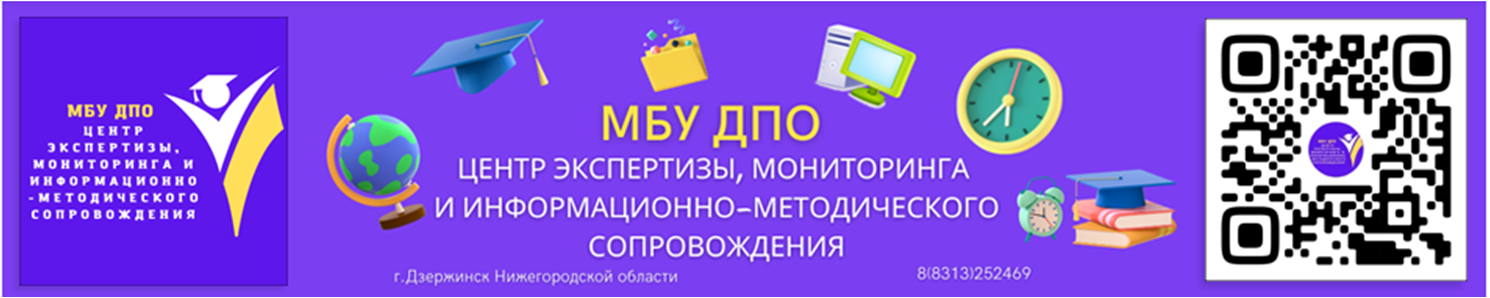 Применение дистанционных методов обучения и телекоммуникационных технологий в практике преподавания химии
Лапкина Юлия Владимировна - заместитель директора, 
методист МБУ ДПО ЦЭМиИМС
г.Дзержинск
2023 год
Повестка дня
Применение дистанционных методов обучения и телекоммуникационных технологий в практике преподавания химии. Лапкина Ю.В., методист МБУ ДПО ЦЭМиИМС
Представление опыта работы учителя химии МБОУ «Средняя школа №12»  Граник Т.Ю
Представление опыта работы учителя химии МБОУ «Средняя школа №16» Ржавцева А.В.
Разное
Что такое дистанционные технологии?
Под дистанционными образовательными технологиями понимаются образовательные технологии, реализуемые в основном с применением информационно-телекоммуникационных сетей при опосредованном (на расстоянии) взаимодействии обучающихся и педагогических работников.
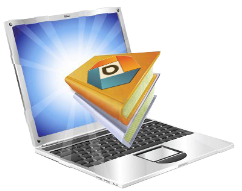 Нормативно-правовая база электронного и дистанционного обучения
Федеральный закон РФ «Об образовании в РФ» №273-ФЗ ст. 16
Реализация образовательных программ с применением электронного обучения и дистанционных образовательных технологий
Актуальность использования дистанционных технологий
Дистанционное образование позволяет
реализовать два основных принципа
современного образования – 
«образование для всех» и «образование через всю жизнь».
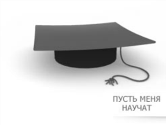 Проблемные факторы обучения
Социальная среда ученика
Природные факторы
Мотивированность обучения
Материально-учебные возможности объектов образования
Квалифицированность педагогов и др.
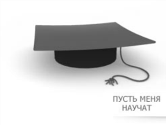 Обзор цифровых образовательных ресурсов
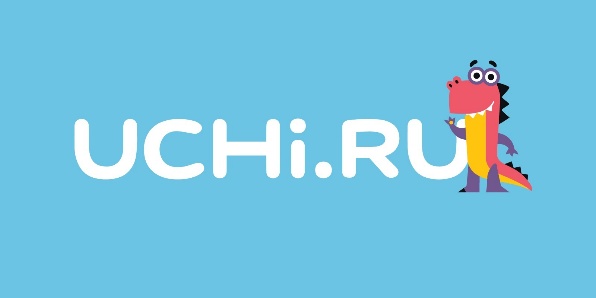 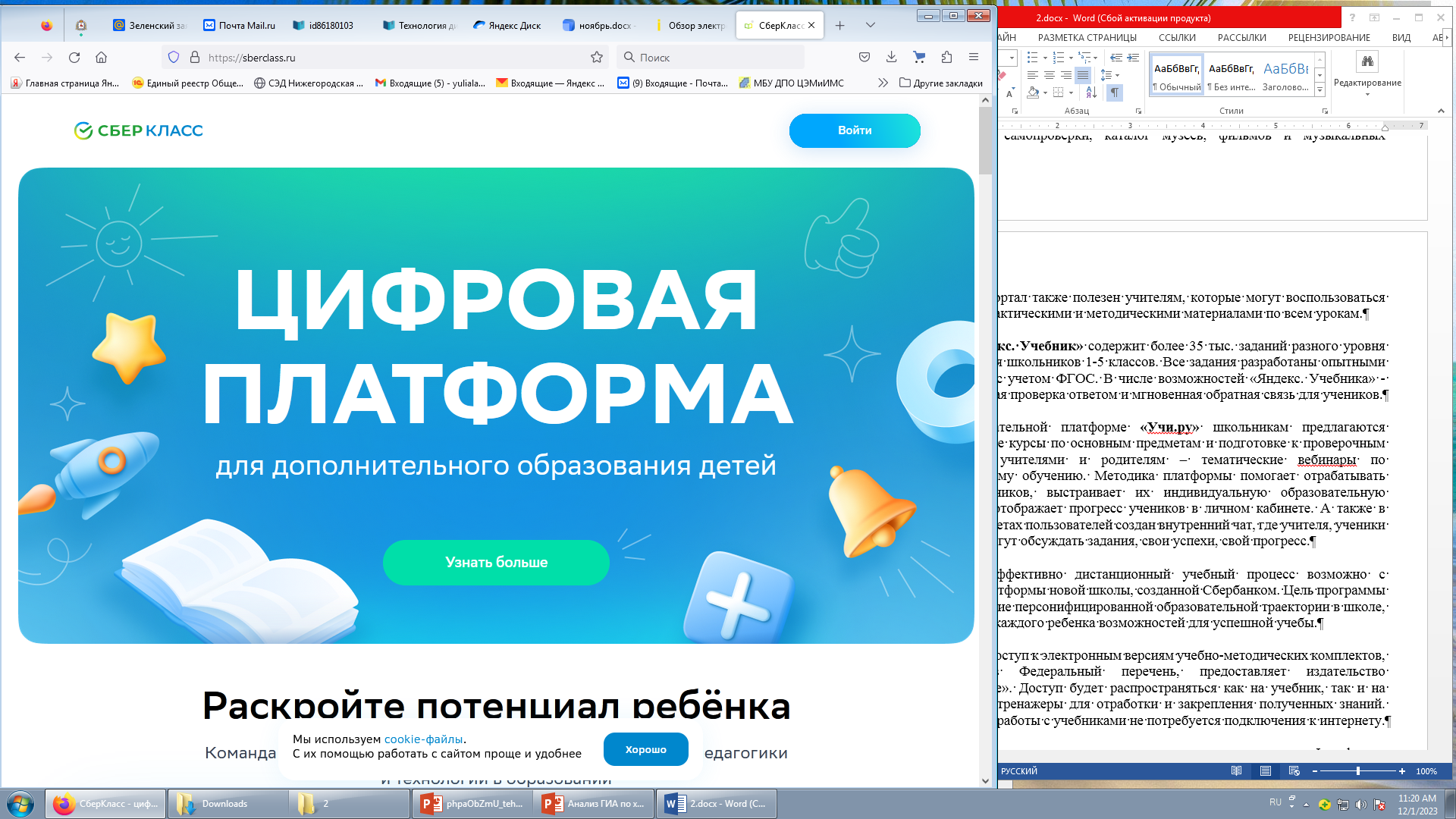 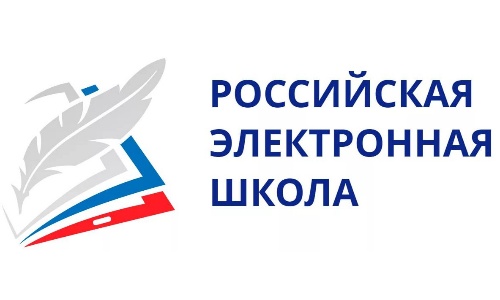 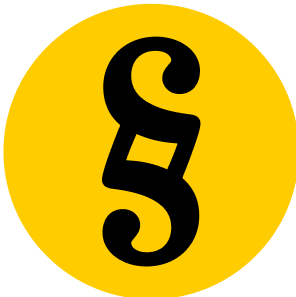 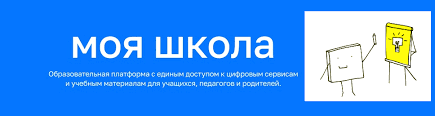 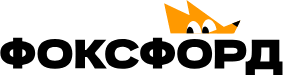 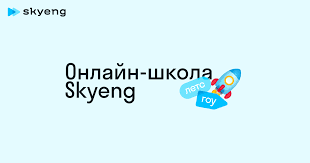 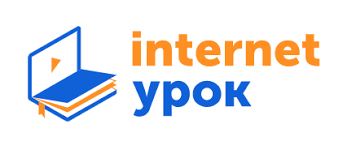 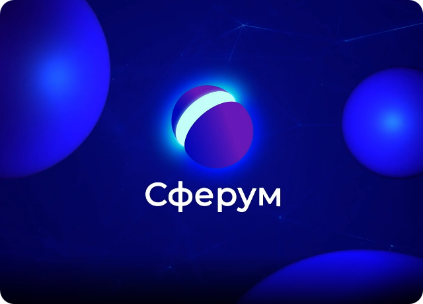 Решение
Одобрить опыт работы учителя химии МБОУ «Средняя школа №12»  Граник Т.Ю
Одобрить опыт работы учителя химии МБОУ «Средняя школа №16» Ржавцева А.В.
Рекомендовать разместить данный материал в муниципальном электронном сборнике АЛЬМАНАХ tsemiims.ru
Лапкина Юлия Владимировна - 
заместитель директора,
методист МБУ ДПО ЦЭМиИМС
Консультации:
 вторник- четверг 
15.00-17.00
Телефон: 8(8313) 25-05-01,
+7-960-168-96-79
E-mail: yulialapkina2008@mail.ru